Центр опережающей профессиональной подготовки Кузбасса
Цифровая навигация для особых категорий
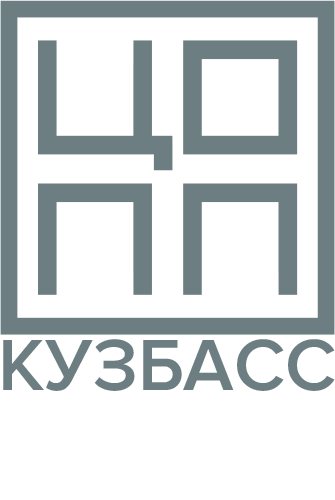 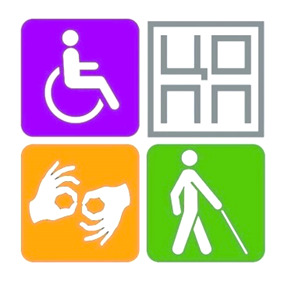 СРЕДСТВА И СПОСОБЫ РЕАЛИЗАЦИИ ПРАКТИКИ
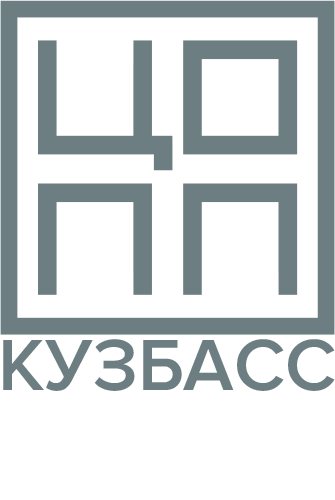 Реализация конфигуратора программ
(конструктора компетенций)
Оценка, отбор модулей
Цифровые компетенции
Доборкадров
Стандарты
Квалифицированные
кадры для 
региональной	 экономики
ЦОПП
Заявка
 на
обучение
D-компетенции
МТБ ПОО, 
работодателей
Доучивание
Обучение (ДПО, ПО, СПО)
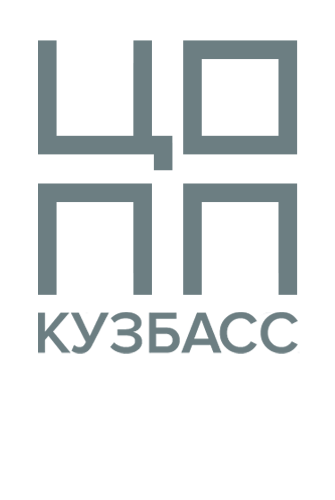 ФУНКЦИИ ЦИФРОВОЙ ПЛАТФОРМЫ
Прием заявок на обучение по 
размещенным программам и модулям
Формирования индивидуальных образовательных
 траекторий
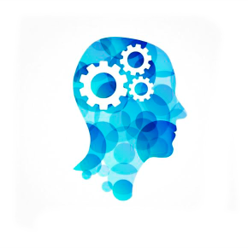 Прием записей молодежи для прохождения профориентационных мероприятий
Формирование, пополнение и ежедневная актуализация состояния базы данных
Содействие в трудоустройстве. Истории успеха
АДАПТИВНЫЕ ПРОГРАММЫ ДЛЯ МОЛОДЁЖИ
ПРОМЫШЛЕННАЯ РОБОТОТЕХНИКА
ОБЛАЧНЫЕ ТЕХНОЛОГИИ
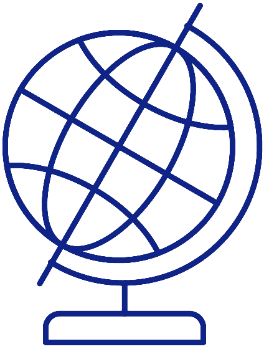 БРОШЮРОВКА И ПЕРЕПЛЁТНОЕ ДЕЛО
ДИЗАЙН ПЕРСОНАЖЕЙ, АНИМАЦИЯ
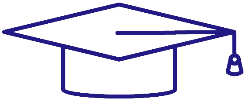 ИНФОРМАЦИОННАЯ БЕЗОПАСНОСТЬ
ИНФОРМАЦИОННАЯ БЕЗОПАСНОСТЬ
ВЕБ - РАЗРАБОТКА
ОБУЧЕНИЕ В РАМКАХ ЛЕТНЕЙ ПРОФ СМЕНЫ ПО ПРОГРАММАМ: ВЕБ – ДИЗАЙН И РАЗРАБОТКА, УПРАВЛЕНИЕ БЛА, ХИМИЧЕСКИЙ И ЭКОЛОГИЧЕСКИЙ КОНТРОЛЬ, ЦИФРОВЫЕ РЕСУРСЫ
3 – D  МОДЕЛИРОВАНИЕ КОМПЬЮТЕРНЫХ ИГР, ЛАБОАТОРНЫЙ ХИМИЧЕСКИЙ АНАЛИЗ, РАЗРАБОТЧИК ВЕБ И МУЛЬТИМЕДИЙНЫХ ПРИЛОЖЕНИЙ
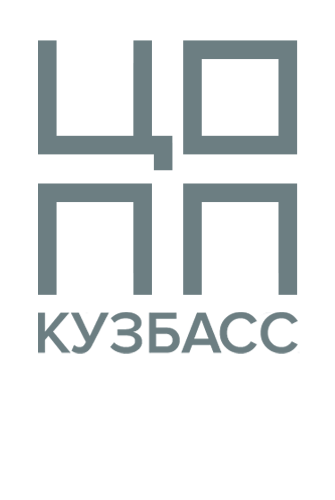 ЛИЧНЫЕ КАБИНЕТЫ
Работодатели
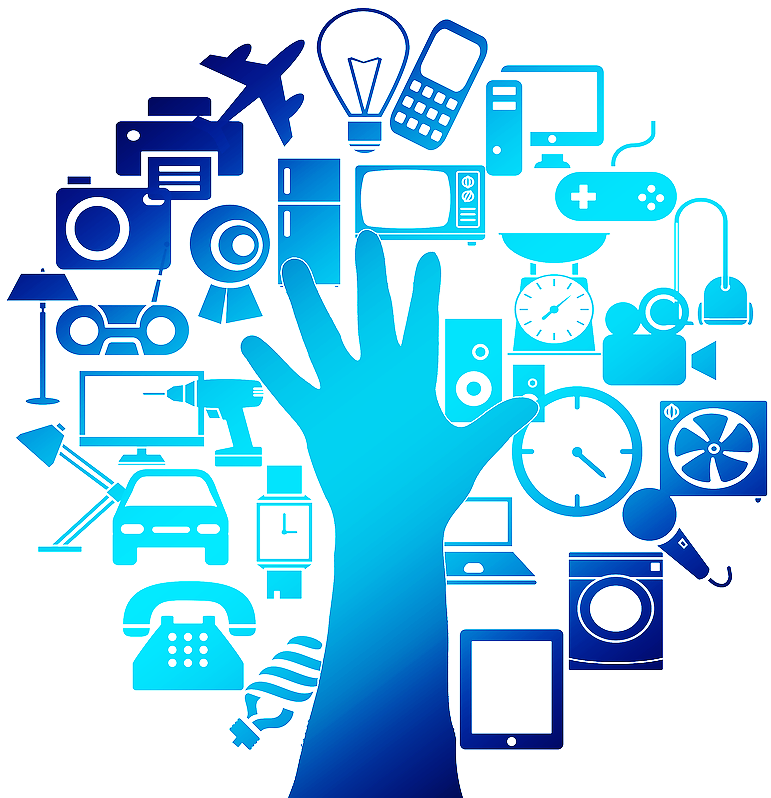 Профессиональные образовательные организации
Студенты
Резиденты
Школьники
ЦИФРОВЫЕ ВОЗМОЖНОСТИ ПОЛЬЗОВАТЕЛЯ
Подача заявок на обучение
Трудоустройство слушателей
Формирование запроса на обучение
Участие в мероприятиях
Бронирование аудиторий и оборудования
«Единое окно» - Цифровая платформа (https://platform.copp42.ru/ ) 
для запроса на получение образовательных программ и 
их дальнейшего конструирования в режиме реального времени. 
Свидетельство о государственной регистрации программы для ЭВМ № 2022611389.
ЦОПП – навигатор по образовательным ресурсам Кемеровской области - Кузбасса, 
направленным на профориентацию, профессиональное обучение, подготовку, переподготовку, повышение квалификации и трудоустройство всех категорий граждан, включая лиц с ОВЗ
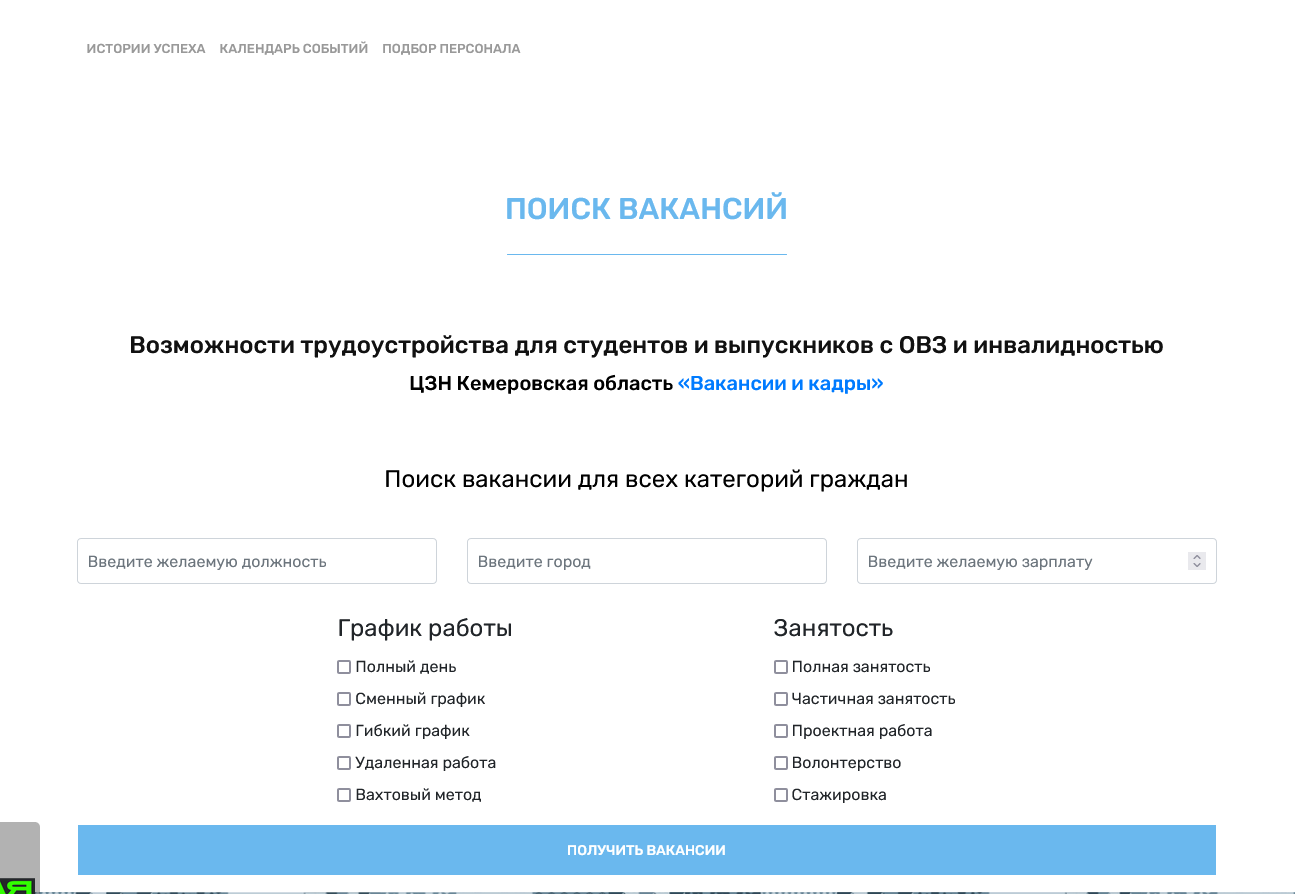 Основной инструмент – цифровая платформа, содержащая информацию по образовательным ресурсам https://platform.copp42.ru/ 



Цифровой ресурс интеграции коммуникационно-образовательных и трудовых ресурсов системы среднего профессионального образования
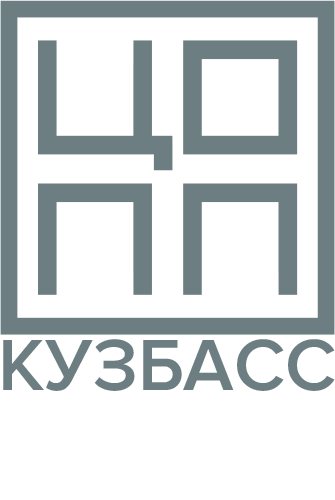 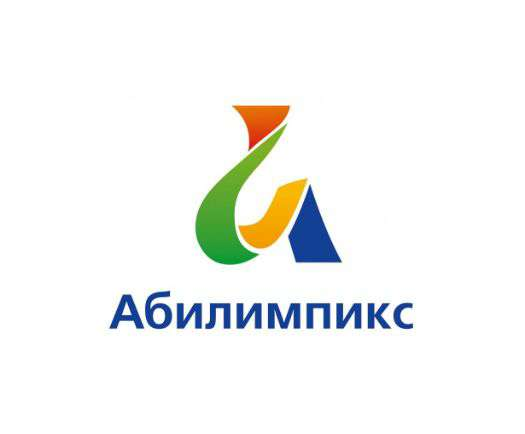 НАПРАВЛЕНИЯ РАБОТЫ  ЦОПП
ПОЛУЧЕНИЕ ДОПОЛНИТЕЛЬНОЙ КВАЛИФИКАЦИЯ В ПЕРИОД ОБУЧЕНИЯ В ПОО И ВУЗЕ
РАСПРЕДЕЛЕНИЕ МОЛОДЁЖИ ПО КАТЕГОРИЯМ
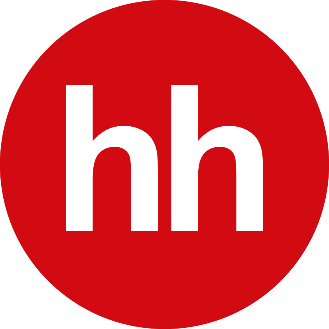 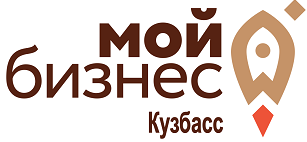 ВЕДЕНИЕ РЕЕСТРА МОЛОДЁЖИ ИЗ ЧИСЛА ВЫПУСКНИКОВ, ИМЕЮЩИХ ОГРАНИЧЕНИЯ ПО ЗДОРОВЬЮ
ОПРЕДЕЛЕНИЕ РИСКОВ ПО КАЖДОЙ КАТЕГОРИИ
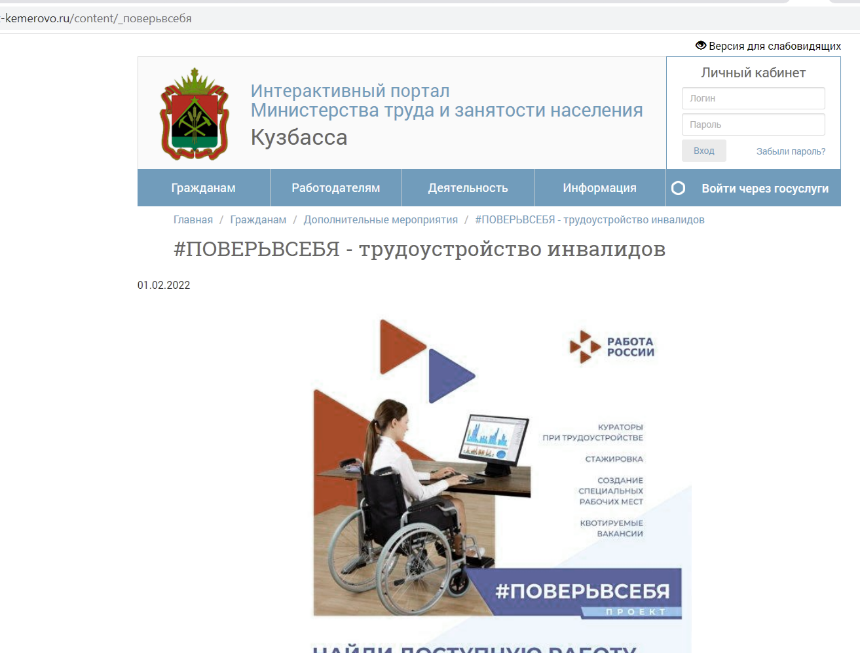 ОРГАНИЗАЦИЯ ПРОИЗВОДСТВЕННЫХ ПРАКТИК, СТАЖИРОВОК
ОСНОВЫ ПРЕДПРИНИМАТЕЛЬСТВА И САМОЗАНЯТОСТИ
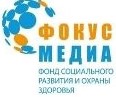 ЦЕЛЕВОЕ ОБУЧЕНИЕ
ОРГАНИЗАЦИЯ ИНКЛЮЗИВНЫХ ВОЛОНТЁРСКИХ ПРАКТИК
Реализация федеральных проектов (ФП «Содействие занятости», «БвБ», «Повышение уровня обеспеченности инвалидов и детей-инвалидов реабилитационными и абилитационными услугами, а также уровня профессионального развития»)
Реализация региональных проектов в качестве БПОО
Мастер классы «Мир профессий будущего» в рамках проекта «Все дороги ведут в ЦОПП
Сторителлинги, круглые столы, митапы, офлайн и онлайн профориентационные квизы
Ярмарки вакансий, введение должности тьюторов, разработка и введение чат – бота в телеграм
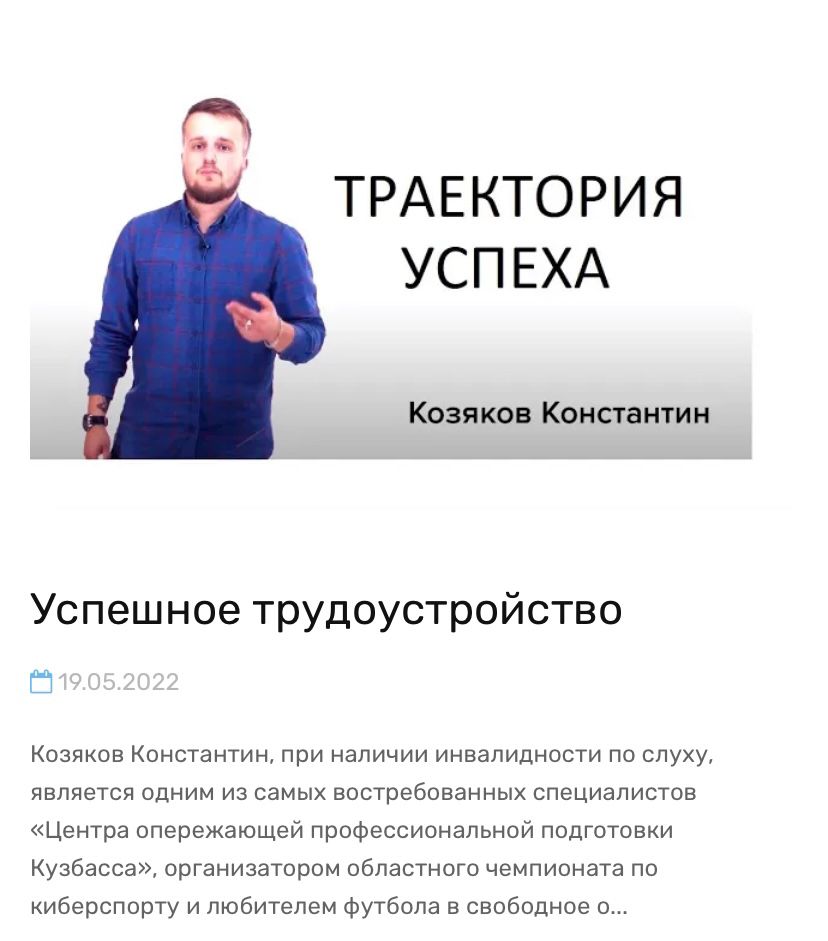 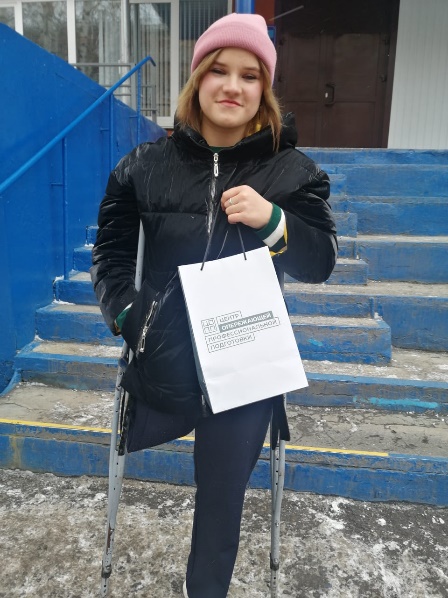 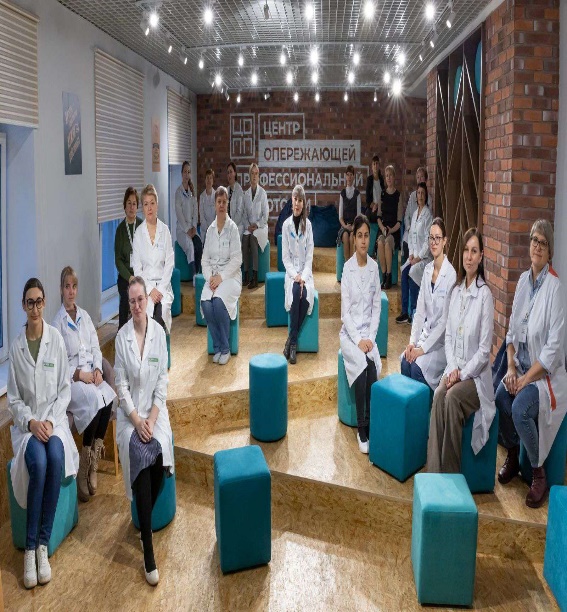 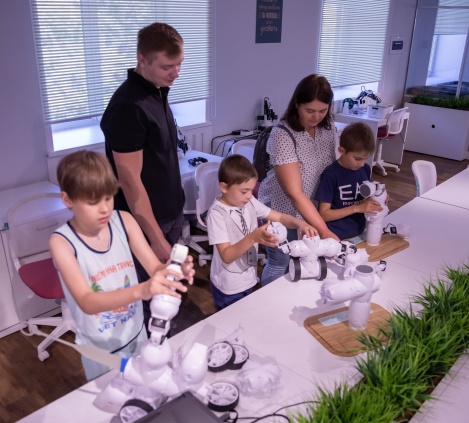 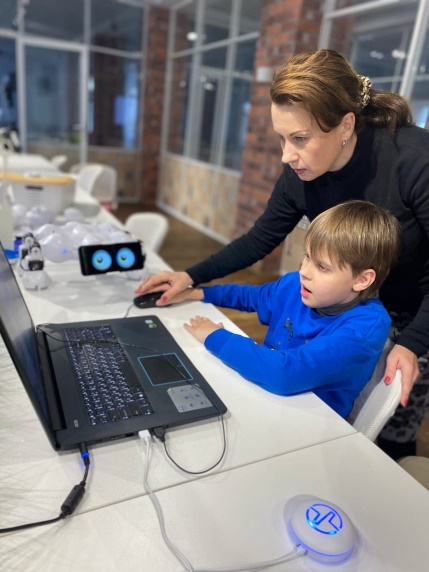 Горячая линия по вопросам профориентации и трудоустройства лиц с инвалидностью и ОВЗ https://copp42.ru/
КОНТАКТЫ
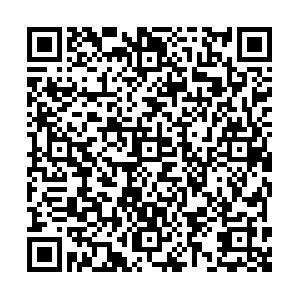 Центр опережающей профессиональной подготовки Кузбасса(ЦОПП)
Кемерово, ул. Павленко, д. 1а,
тел. 8 (3842) 57-11-20. https://copp42.ru/
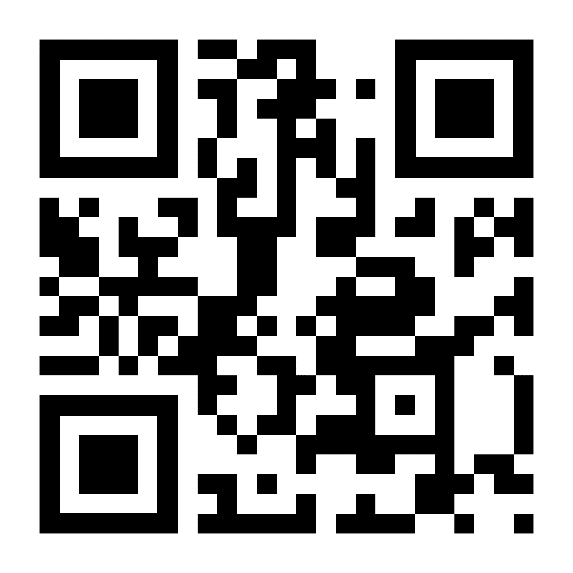 Цифровая платформа https://platform.copp42.ru/
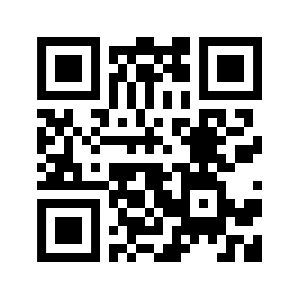 Мы в Вконтакте https://vk.com/copp42kuzbass